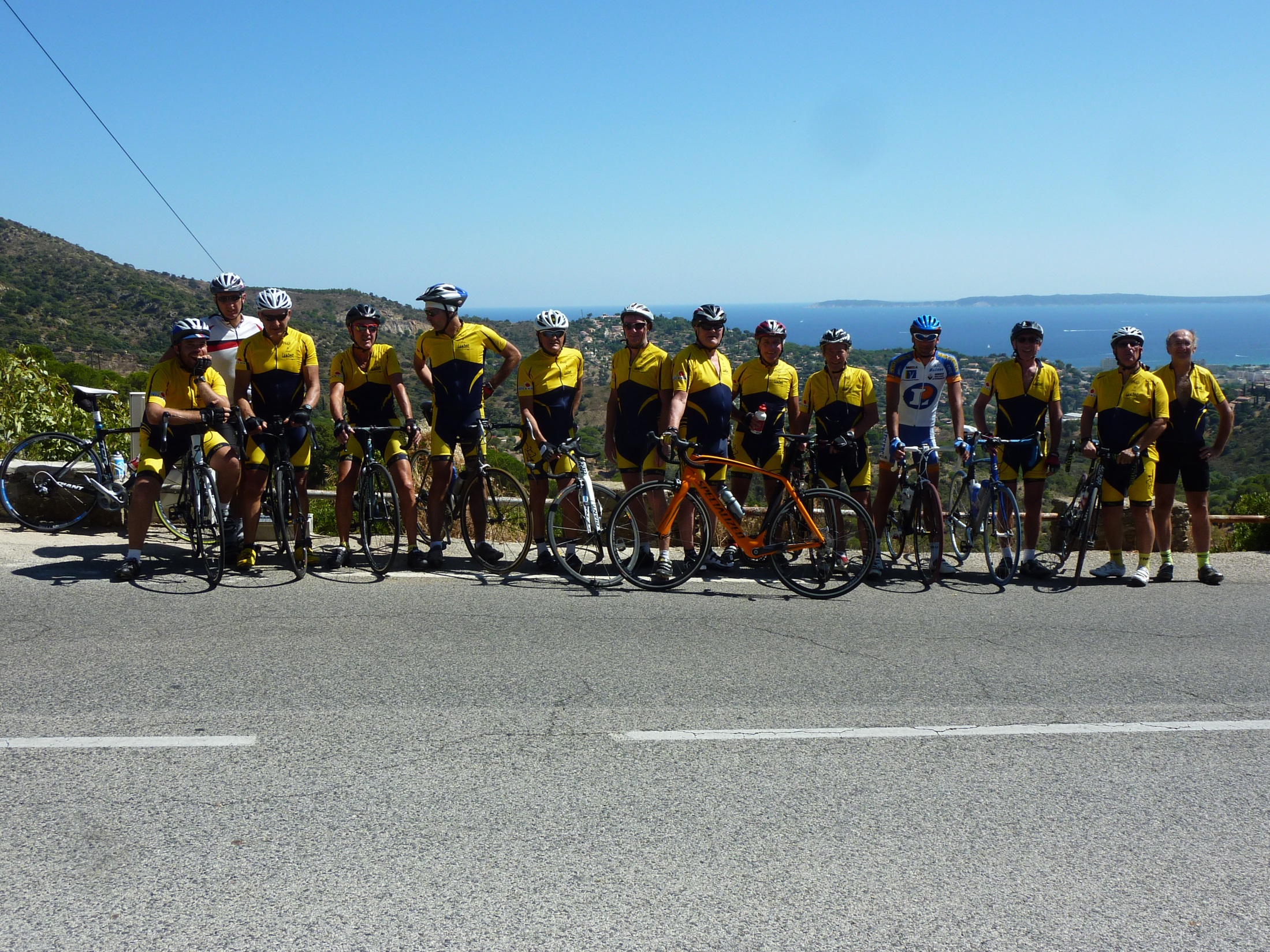 La saison 2016-2017 de la section ROUTE
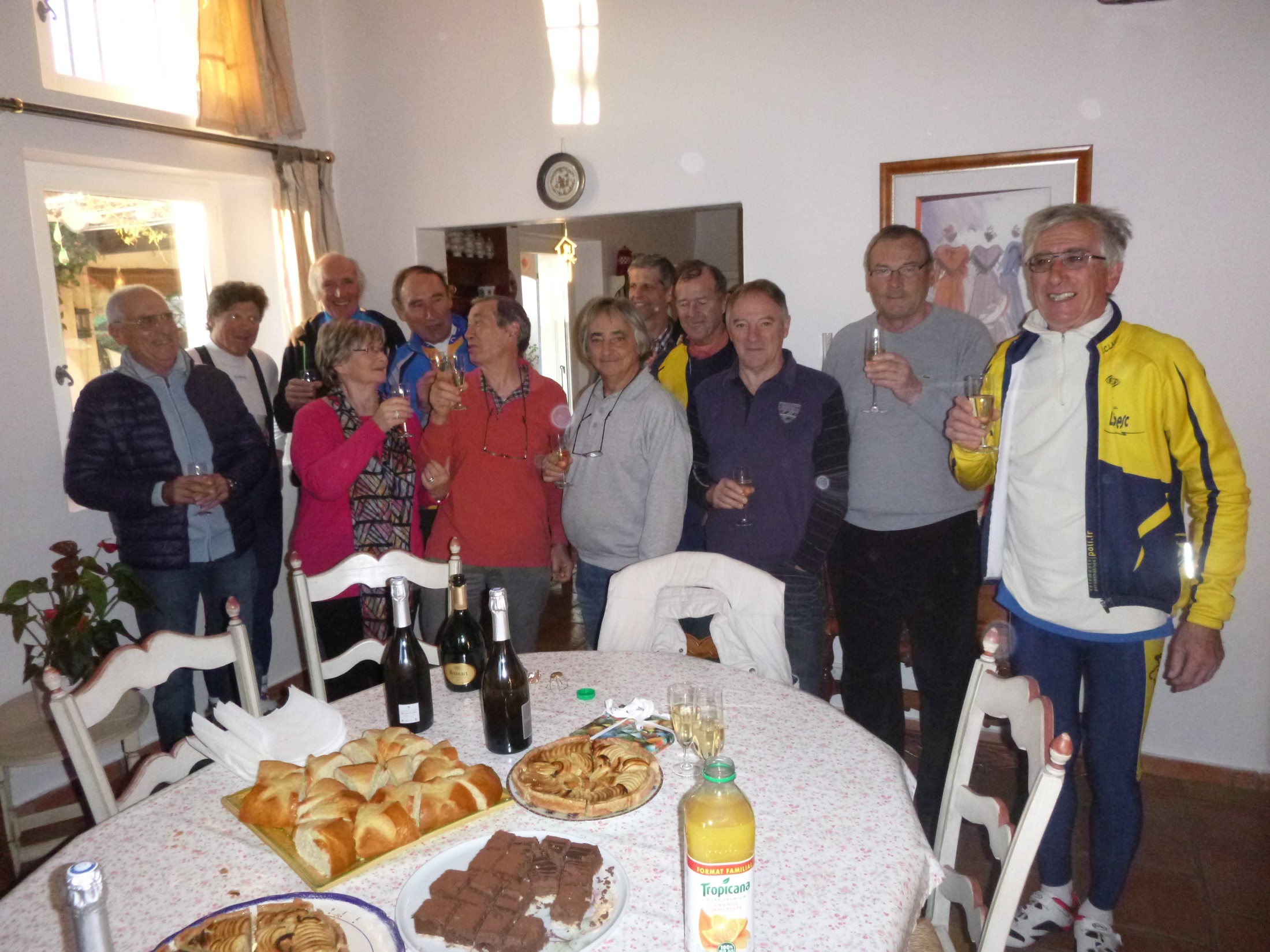 1 décembre: Sortie route pour fêter les 
70 ans de Jeannot
Sortie route du 21/03 :10 participants 
105 km –dénivelé 1493m
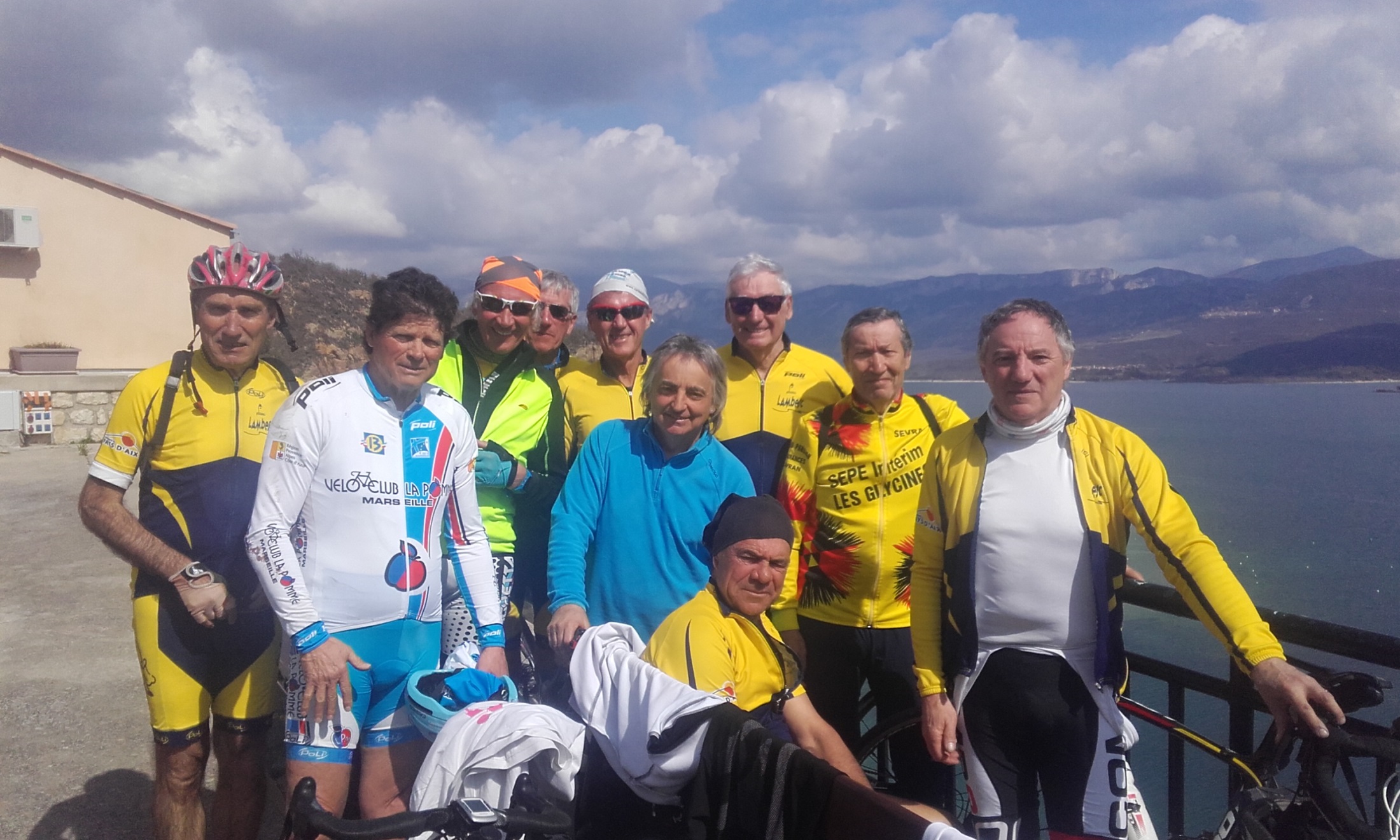 30 mars 2017-Tour du Grand Lubéron
7 participants
8 avril  2017-
Sortie journée BAUX DE PROVENCE
124 km  Dénivelé: 950m 3 participants
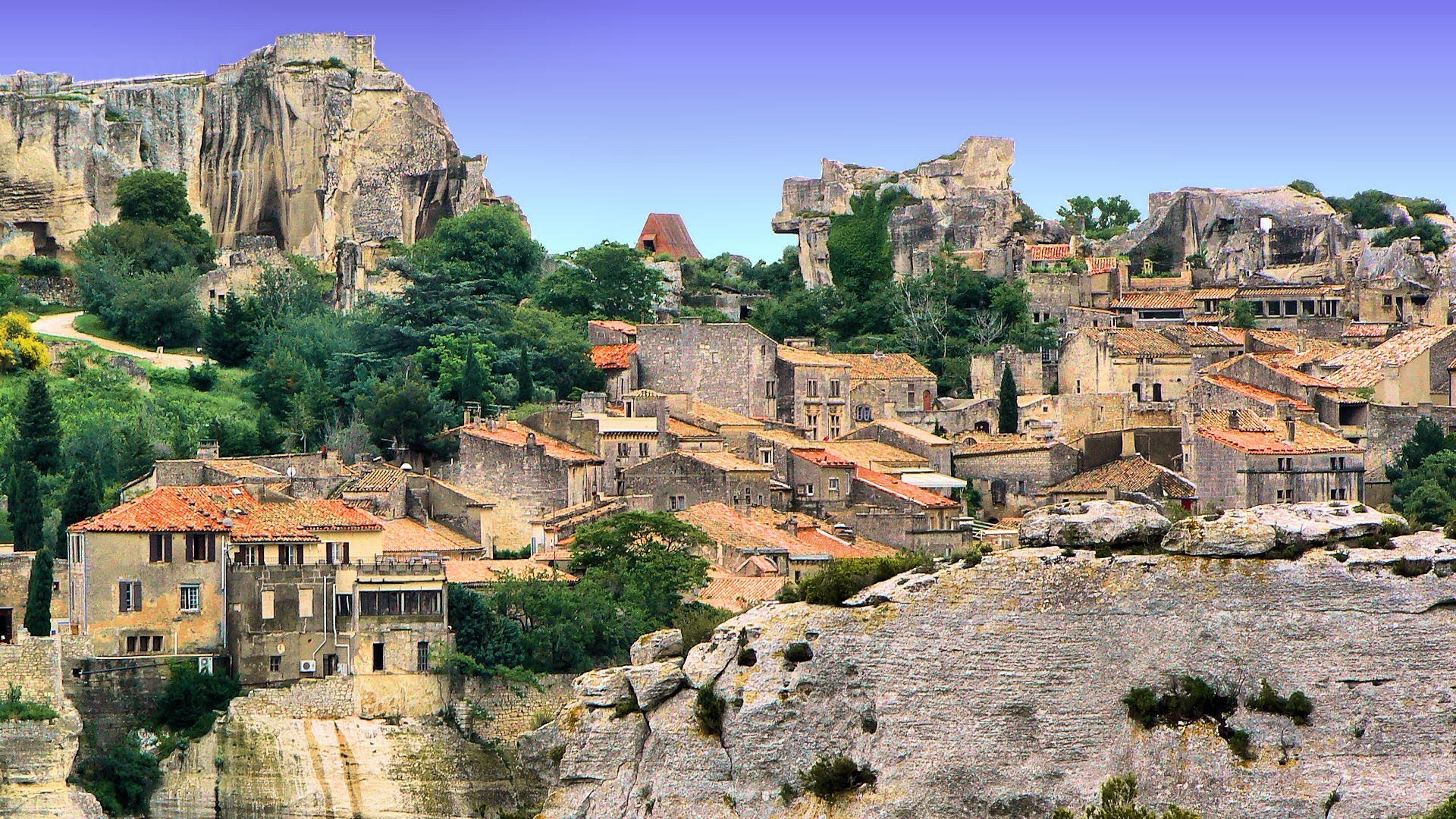 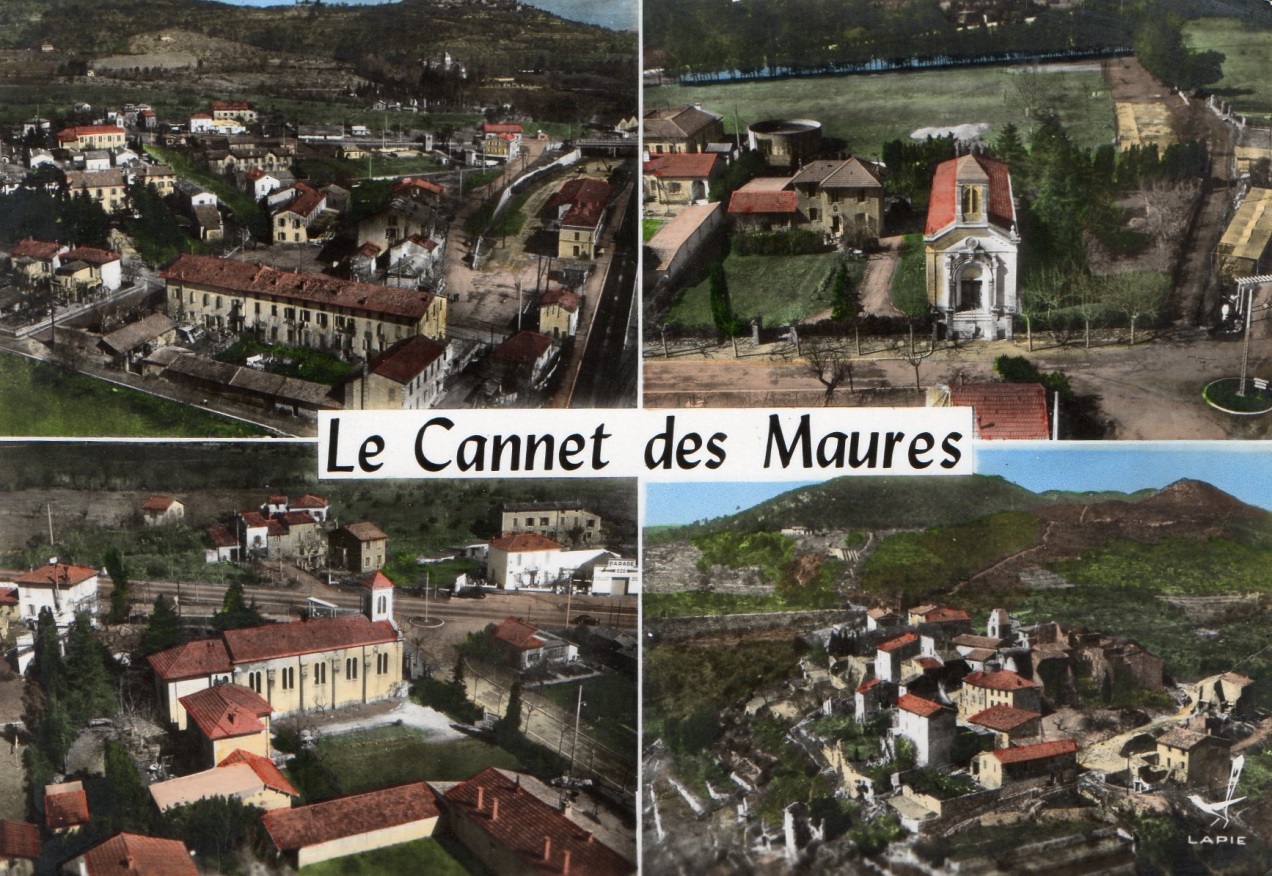 30 avril 2017-Sortie journée Pays Varois
114 km  Dénivelé: 1640m 5 participants
Mai 2017 : La seule photo route de la semaine
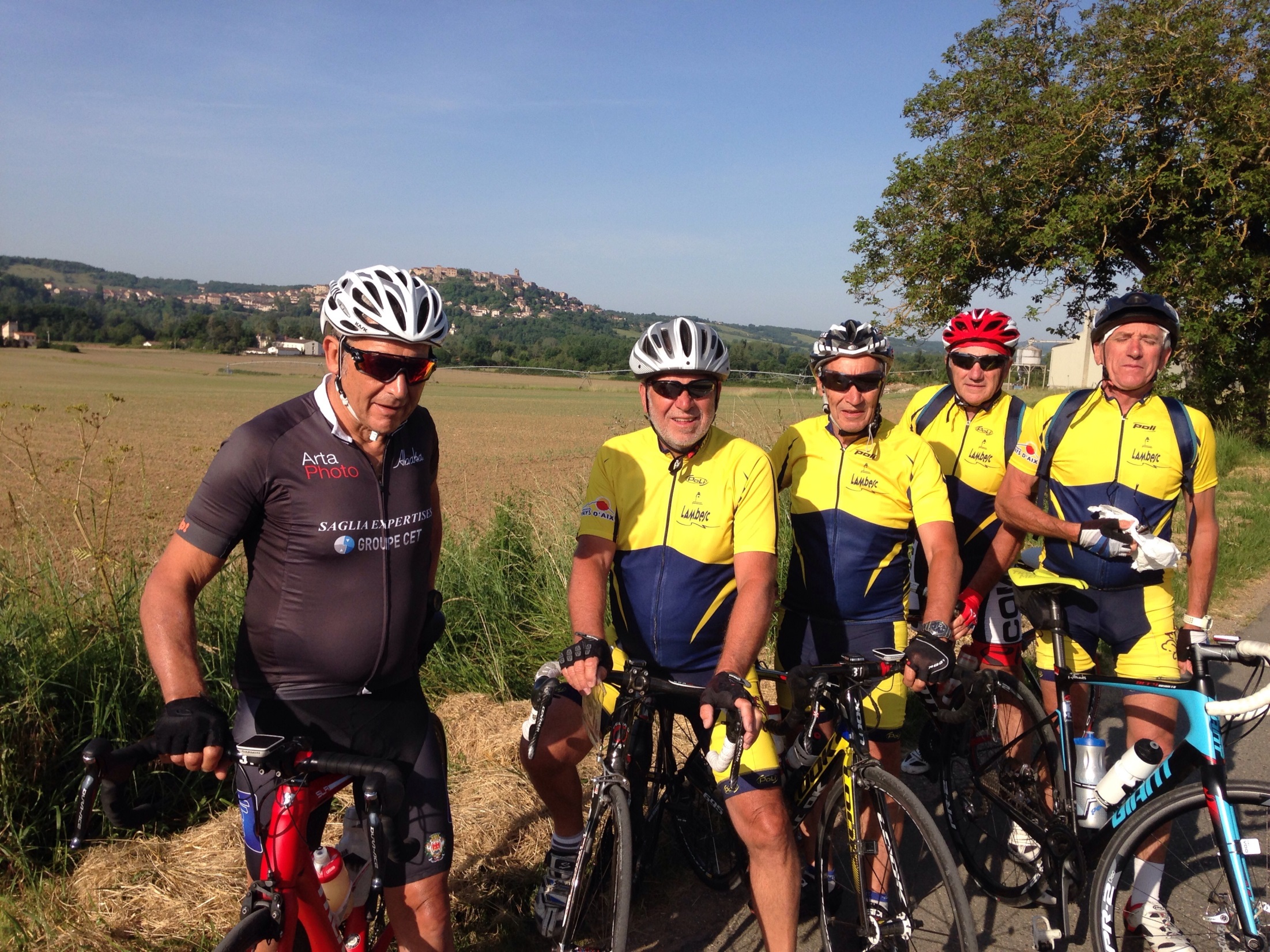 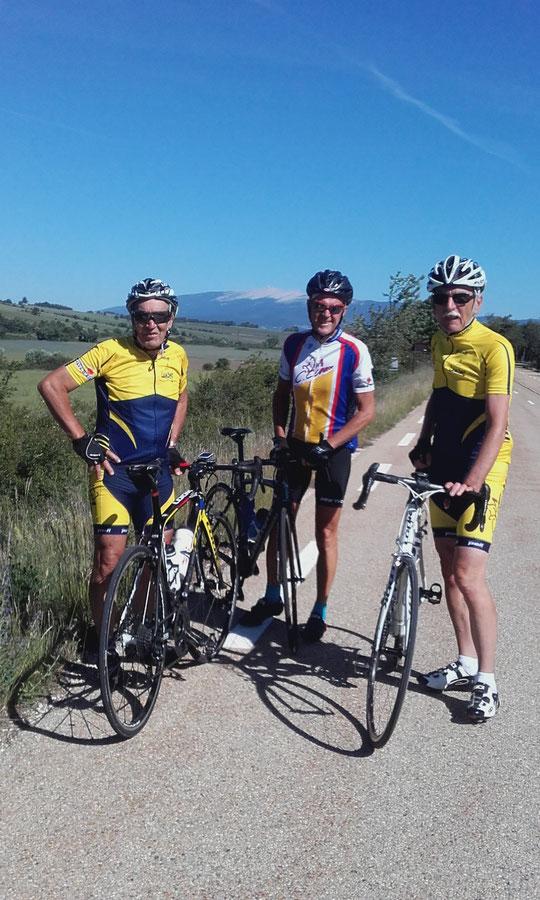 Sortie journée à Bonnieux

8 juin 2017

4 participants

110 km et 1600m de dénivelé
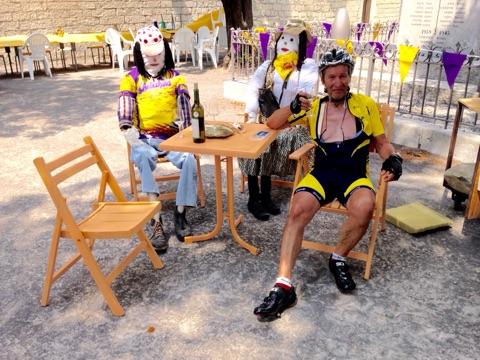 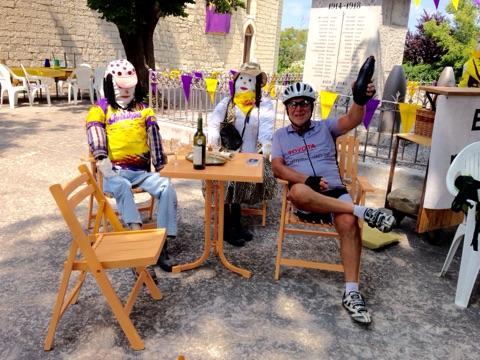 L’ARDECHOISE 2017
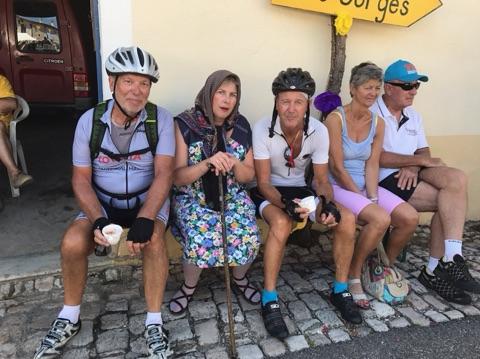 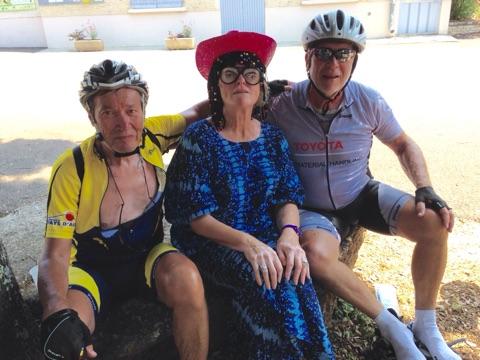 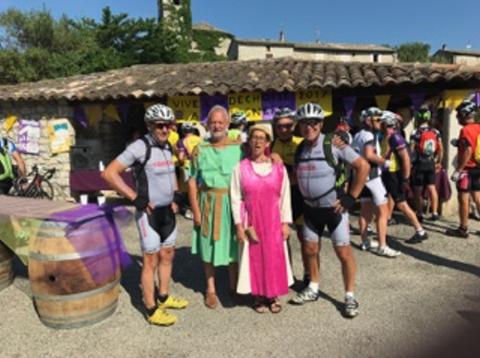 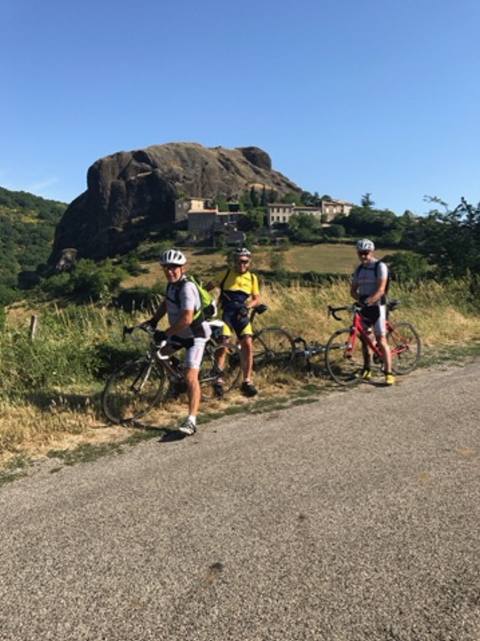 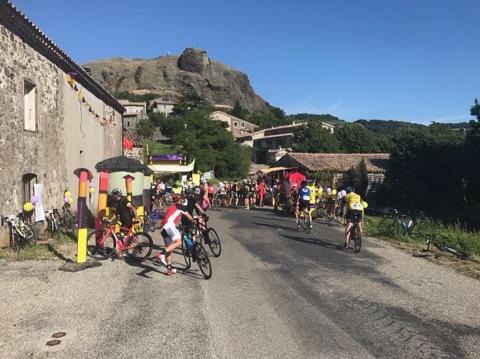 MERCI ROLAND
Et
BRAVO JEANNOT
Pour le C-R
Le Ventoux en AOUT : 6 participants
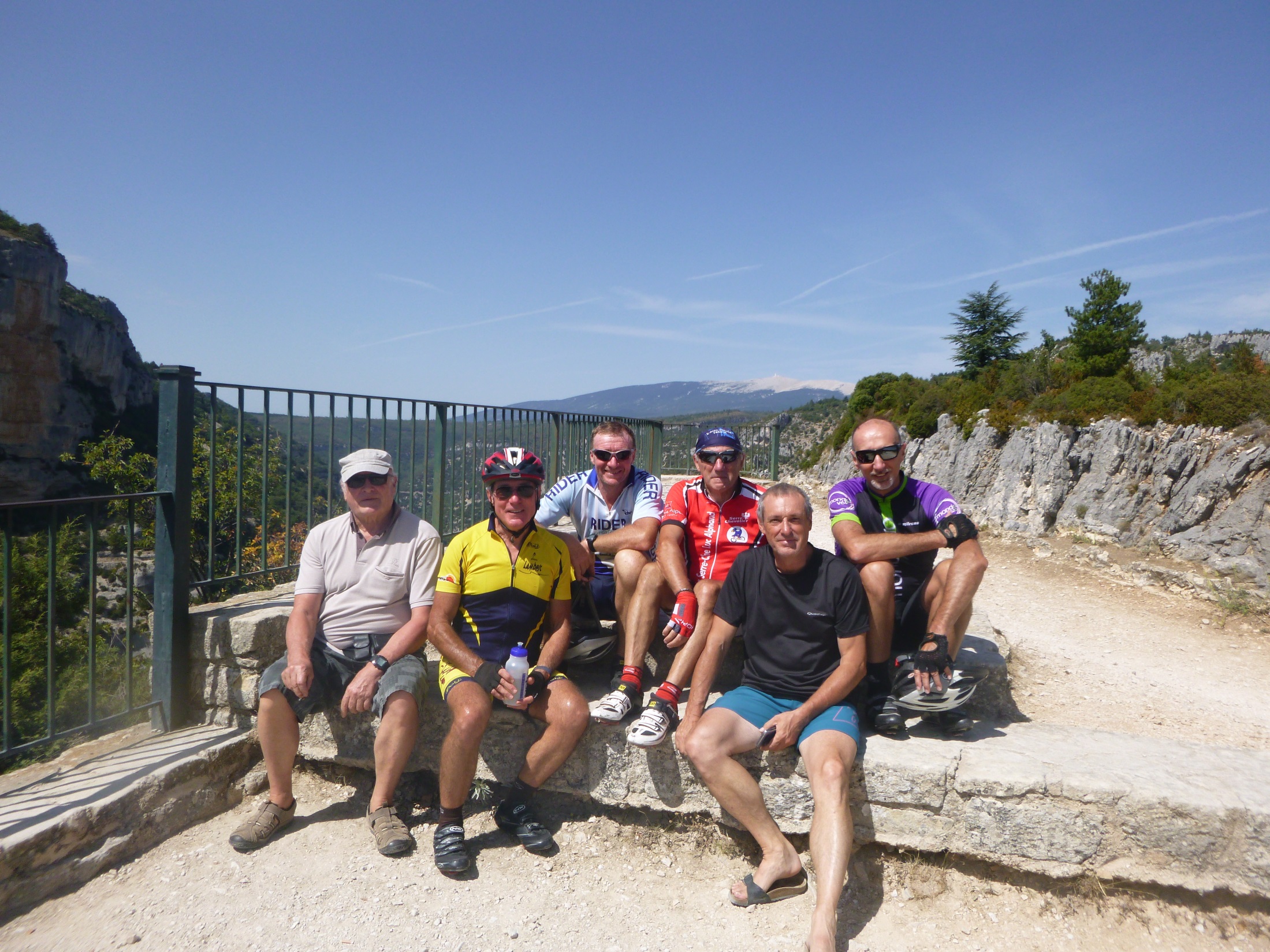 Le Ventoux en octobre : 4 participants
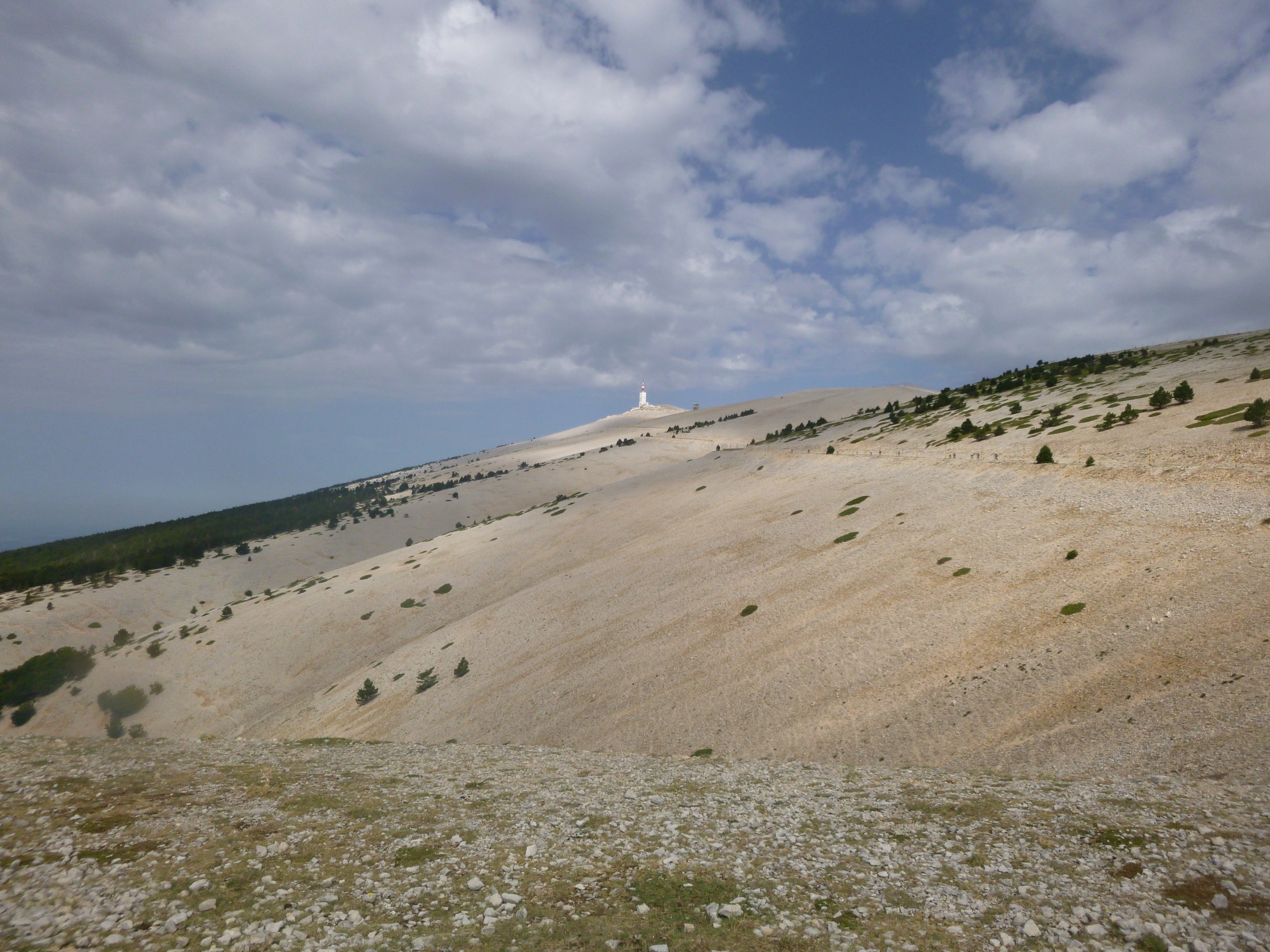 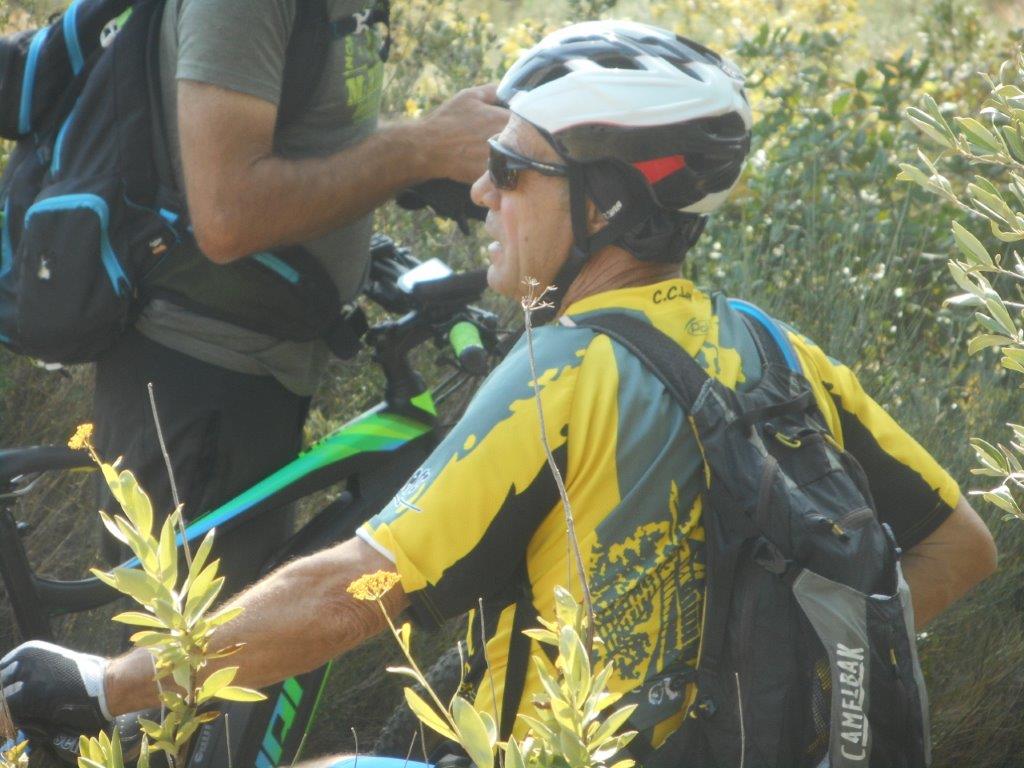 SUPERBE SAISON DE VELO DE ROUTE